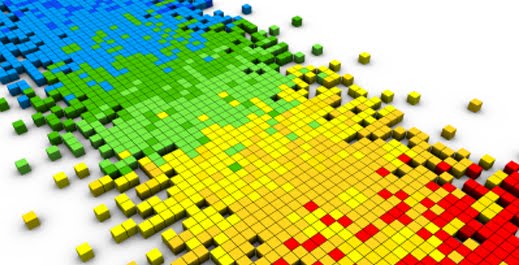 Cálculo Numérico
Prof. Guilherme Amorim
09/01/2014
Aula 20 – Interpolação – Parte 2
Diferenças e Polinômio Interpolador de Newton
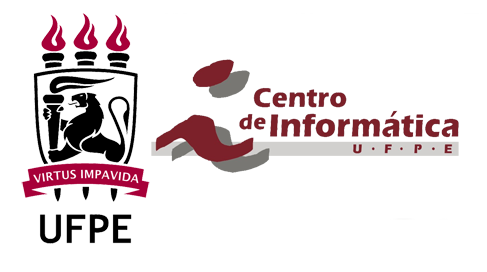 O que vimos na última aula?
Conceito de Interpolação
Diferenças entre Interpolação e Ajustamento
Como encontrar o polinômio interpolador através da resolução de um sistema de equações.
Polinômio Interpolador de Lagrange
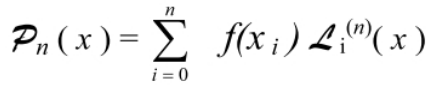 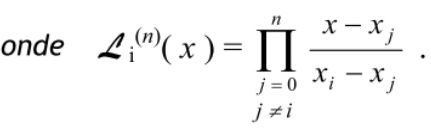 Incoveniente de Lagrange
Se desejarmos passar de um polinômio de grau p (construído sobre p + 1 pontos) para um polinômio de grau p + 1 (construído sobre p + 2 pontos) todo o trabalho tem que ser praticamente refeito. 
Ideal: uma vez encontrado o polinômio de grau p, deve ser possível encontrar o de grau p + 1 apenas acrescentando-se mais um termo ao de grau p [4]
E hoje?
Polinômio Interpolador de Newton
Mas antes, precisamos apresentar o operador Diferença
Polinômio Interpolador de Newton
Dado o tabelamento



Definimos o Polinômio Interpolador de Newton por:



Mas quem são?
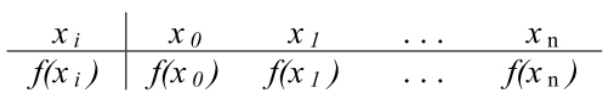 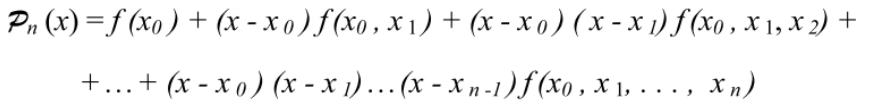 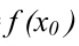 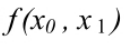 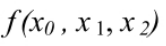 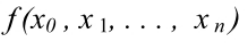 Diferença
O operador Diferença serve de base para a definição dos polinômios de Newton e Gregory-Newton
Temos duas formas mais comuns para a Diferença:
Diferença Dividida 
Diferença Simples
Diferença Dividida (Definição 5.2)
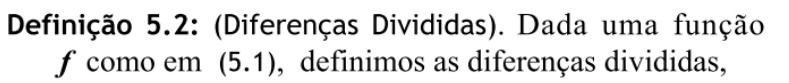 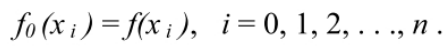 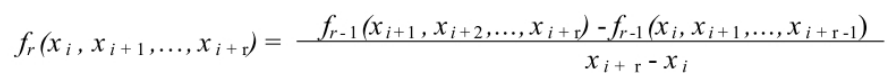 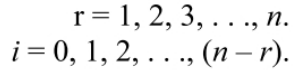 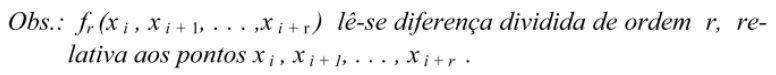 Exemplo 5.3
Determine todas as diferenças divididas relativas à tabela
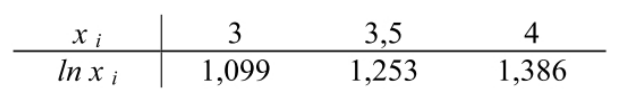 Exemplo 5.3
Solução (cont.):
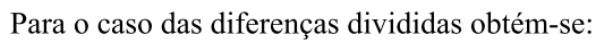 1,099
0,308
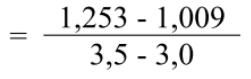 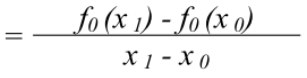 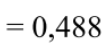 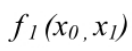 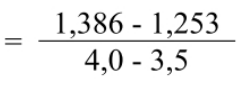 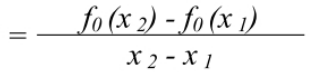 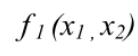 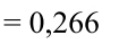 0,308
-0,042
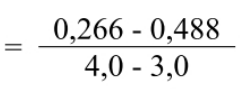 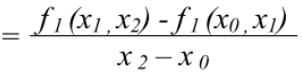 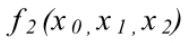 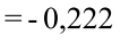 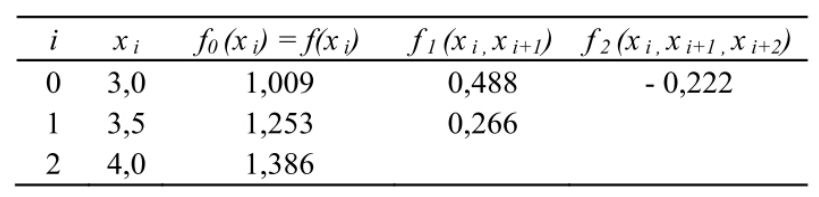 0,308
-0,042
1,099
Polinômio Interpolador de Newton
Dado o tabelamento



Definimos o Polinômio Interpolador de Newton por:
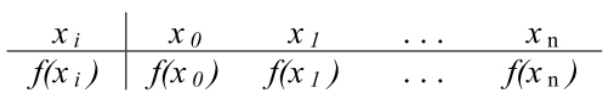 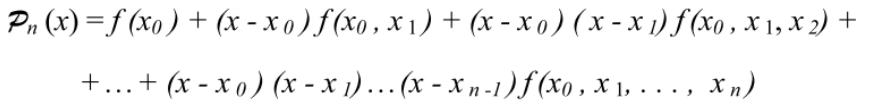 Exemplo 5.4
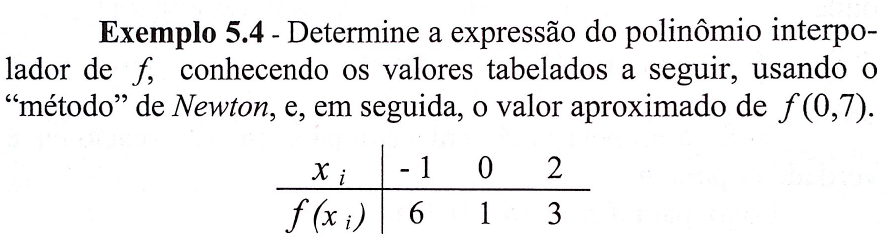 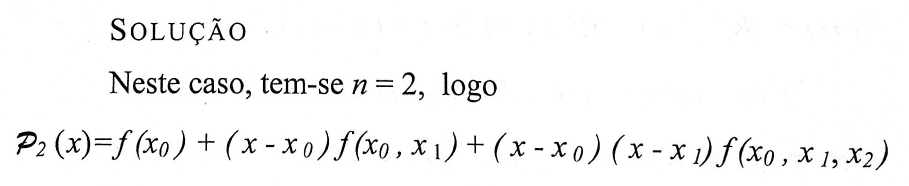 Exemplo 5.4
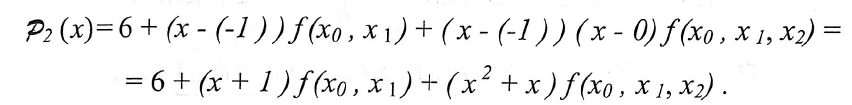 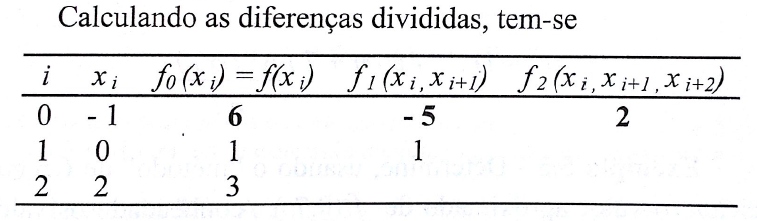 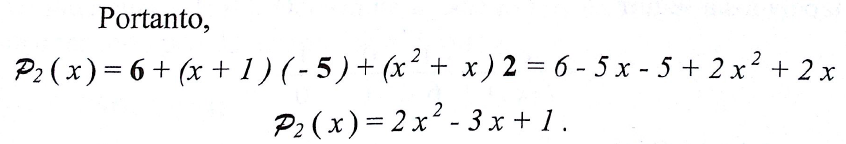 Exemplo 5.4
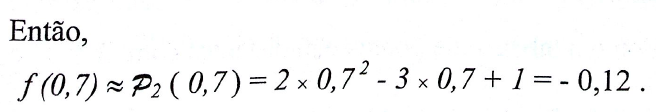 Bibliografia
[1] Silva, Zanoni; Santos, José Dias. Métodos Numéricos, 3ª Edição. Universitária, Recife, 2010.
[2] Ruggiero, Márcia; Lopes, Vera. Cálculo Numérico – Aspectos Teóricos e Computacionais, 2ª Edição. Pearson.  São Paulo, 1996.
[3] Kiusalaas, Jaan; Numerical Methods in Engineering with Python. 2ª edição. 2010.
[4] Cuminato, José Alberto. Apostila USP. http://www.ceunes.ufes.br/downloads/2/riedsonb-Apostila%20-%20Cuminato.pdf
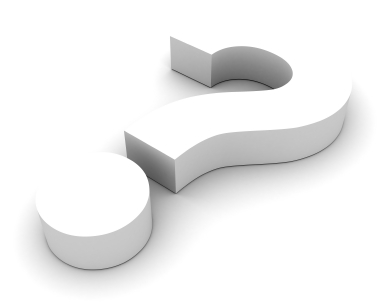